高中英语 必修第一册 人教版
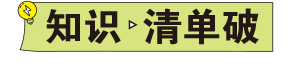 Ⅰ.核心单词
(A)写作词汇—写词形
1.　　　　     n.交换;交流 vt.交换;交流;交易;兑换
2.　　　　     n.讲座;讲课;教训 vi.(开)讲座;讲课 vt.训斥
3.　　　　     n.校园;校区
4.　　　　     adj.级别(或地位)高的 n.较年长的人
5.　　　　     adj.爱交际的;外向的
6.　　　　        n.实验;试验
7.　　　　     adj.令人尴尬的;难对付的
8.　　　　     adj.地位(或职位、级别)低下的 n.职位较低者;(体育运动中)青少年
9.　　　　            adv.向前;前进 adj.向前的;前进的
10.　　　　     n.光;信号 vi.闪耀;闪光;发出信号 vt.使闪耀;发出(信号)
exchange
lecture
campus
senior
outgoing
experiment
awkward
junior
forward（s）
flash
goal
11.　　　　     n.目标;球门;射门
12.　　　　     n.策略;策划
13.　　　　     n.同伴;配偶;合伙人
14.　　　　     n.公司;商行;陪伴
15.　　　　     n.方式;作风
(B)阅读词汇—明词义
1.sex n.　　　　    
2.p.m. abbr.(源自拉丁语) 　　　    　    
3.a.m. abbr.(源自拉丁语) 　　　　 		           
4.guy n.
strategy
partner
company
style
性别
下午；午后
上午；午前；午夜至正午
小伙子；男人；家伙
(C)拓展词汇—灵活用
1.　　　　     vt. & vi.登记;注册→　　　　        n.登记;注册;挂号
2.　　　　     adj.女(性)的;雌的 n.雌性动(植)物;女子→　　　　     adj.男(性)的;雄的 n.雄性动(植)物;男子
3.　　　　      n.国籍;民族→　　　　     n.国家;民族;国民→　　　　     adj.国家的;国民的;民族的
4.　　　　     n.设计;设计方案 vt.设计;筹划→　　　　     n.设计者
5.　　　　     adj.正式的;正规的→　　　　     adv.正式地;正规地→　　　　     adj.非正式的
6.　　　　     adj.焦虑的;不安的→　　　　     adv.焦虑地;忧虑地→　　　　     n.焦虑;忧虑
7.　　　　     vt.使恼怒;打扰→　　　　     adj.恼怒的;生气的→　　　　     adj.令人恼怒的;令人生气的
register
registration
female
male
nationality
nation
national
design
designer
formal
formally
informal
anxious
anxiously
anxiety
annoy
annoyed
annoying
frightened
frightening
8.　　　　     adj.惊吓的;害怕的→　　　　       adj.引起恐惧的;令人恐惧的→
    　　　     v.使惊吓;使惊恐
9.　　　　      n.印象;感想→　　　　     vt.使钦佩;给……留下深刻的好印象 vi.留下印象;引人注目
10.　　　　       vi. & vt.集中(注意力);聚精会神→　　　　         n.专心;专注;集中;聚集
11.　　　　     vt.& vi.探索;勘探→　　　　     n.探险者;勘探者→　　　　     n.勘探;勘查
12. 　　                n.信心;信任→　　　　     adj.自信的;有把握的
13.　　　　         n.组织;团体;机构→　　　　     vt.组织;筹备;安排;组建vi.组建;成立→　　　　     n.(活动等的)组织者;筹备者
14.　　　　     vi.& vt.改进;改善→　　　　            n.改善;改进
frighten
impression
impress
concentrate
concentration
explore
exploration
explorer
confidence
confident
organisation
organise
organiser
improve
improvement
curious
curiously
15.　　　　     adj.好奇的;求知欲强的→　　　　     adv.好奇地;令人不解地→
　　　　     n.好奇心;珍品
16.　　　  　     n.性格;个性→　　　　     adj.个人的;私人的→　　　　     n.人;个人
17.　　　　     vt. & vi.修改;修订;复习→　　　　     n.修改;修订;复习;温习
curiosity
personality
personal
person
revision
revise
Ⅱ.重点短语
1.　　　　　　　　    交换生
2.　　　　　　　　    演讲厅
3.　　　　　　　　    在校园里 
4.　　　　　　　　     (美国)高中
5.　　　　　　　　    终于;最终
6.　　　　　　　　    留下好印象
7.　　　　　　　　    集中精力于
8.　　　　　　　　    不打扰;不惊动
9.　　　　　　　　     (美国)初级中学
10.　　　　　　　　    交朋友
11.　　　　　　　　    盼望;期待
exchange student
lecture hall
on campus
senior high school
at last
make an impression
concentrate on
leave...alone
junior high school
make friends
look forward to
take notes
12.　　　　　　　　    记笔记
13.　　　　　　　　    教学卡片;识字卡
14.　　　　　　　　    与……交换……
15.　　　　　　　　    对……好奇
16.　　　　　　　　    计划做某事
17.　　　　　　　　    忙于做某事
18.registration office　　　　　　　　    
19.student ID card　　　　　　　　    
20.dining hall　　　　　　　　    
21.school adviser　　　　　　　　          
22.right now　　　　　　　　     
23.next to
flash card
exchange...with...
be curious about
plan to do sth.
be busy doing sth.
登记处;注册中心
学生证
餐厅;食堂
学校咨询师;指导老师
现在；立刻；马上
紧挨着
同时
24.at the same time　　　　　　　　    
25.come true　　　　　　　　    
26.give feedback on
(梦想等)成真;实现
给出对……的反馈
Ⅲ.经典结构
1.要是没人跟我说话怎么办呢?
　　　　　　　　　    no one talks to me?
2.我觉得我的大多数同学和老师很友好且乐于助人。
I 　　　　     most of my classmates and teachers　　		　　 .
3.我感觉比今天早上更有信心了。
I feel 　　　　　　　　　　　　　　　　　　　     I felt this morning.
4.我在听和读的同时记笔记。
I take notes 　　　　　　　　　　　　　　　　　　　    .
5.你永远不会见我不带书或笔。
You'll　　　　　　　　　　　　　　　　　    .
What if
friendly and helpful
found
much more confident than
while listening and reading
never see me without a book or a pen
6.如果我不上课,我要么在图书馆,要么在计算机实验室。
If I'm not in class, I'm　　　　     in the library 　　　　     in the computer lab. 
7.我的梦想是创办自己的IT公司! 
My dream is 　　　　　　　　　　　　    ! 
8.不管你想学什么,重要的是在制订计划之前确定你的目标。
　　　　　　　　　　　　　　  , it is important 　　　　　　　　　     before you make a plan.
9.如果你正在学习生词,使用上面写有单词的小卡片是明智的。
If you are learning new words, it is wise to use small cards 　　　　　　   　        　　  	 .
either
or
to start my own IT company
to decide on your goal
No matter what you want to learn
with the words written on
them
Ⅳ.长难句分析
1.I miss my friends from junior high school, but I believe I will make new friends here, and there's a lot to explore at senior high.
分析:本句是一个由并列连词　　　　    连接的表示　　　　    意义的并列复合句。第一个分句为　　　　　　　　    ;第二个分句中believe后为　　　　　    。
句意:我想念我初中的朋友,但我相信我会在这里交到新朋友,并且在高中有很多东西可以探索。
2.Her first impression was that English was difficult and people spoke too quickly, but soon she found that if she concentrated on the ideas, not the single words, she could understand!
分析:本句是由并列连词　　　　    连接的并列复合句。第一个分句中　　    引导的是　　　　　    ;第二个分句中　　　　    引导的宾语从句中又含有由从属连词　　           引导的条件状语从句。
but
转折
宾语从句
简单句
but
that
表语从句
that
if
句意:她的第一印象是英语很难,人们说得太快,但很快她就发现,如果她专注于句意,而不是单个的词,她能够理解!
3.Studying and doing homework seem much more fun when you are at sea!
分析:本句是主从复合句。从属连词　　　　    引导时间状语从句;主句中动名词短语　　　　　　	      　　    作主语。
句意:在海上学习和做作业似乎更有趣!
4.How you like to learn depends on what kind of person you are.
分析:本句为主从复合句。连接词　　　　    引导主语从句;连接词　　　　    引导宾语从句。
句意:你喜欢如何学习取决于你是什么样的人。
when
Studying and doing homework
what
How
Ⅴ.必备语法
句子成分和基本句型
(A)写出下列句中画线部分所作的句子成分
1.He even told us a funny story, and everyone laughed so much!　　		   2.This afternoon, we had our chemistry class in the science lab.　　　    
3.This morning, I was worried that no one would talk to me. 　　　　    
4.Her new friends were happy to explain things to her after class.
定语；谓语
状语
宾语
主语;直接宾语；
间接宾语
(B)连线匹配(例句符合哪种句型)
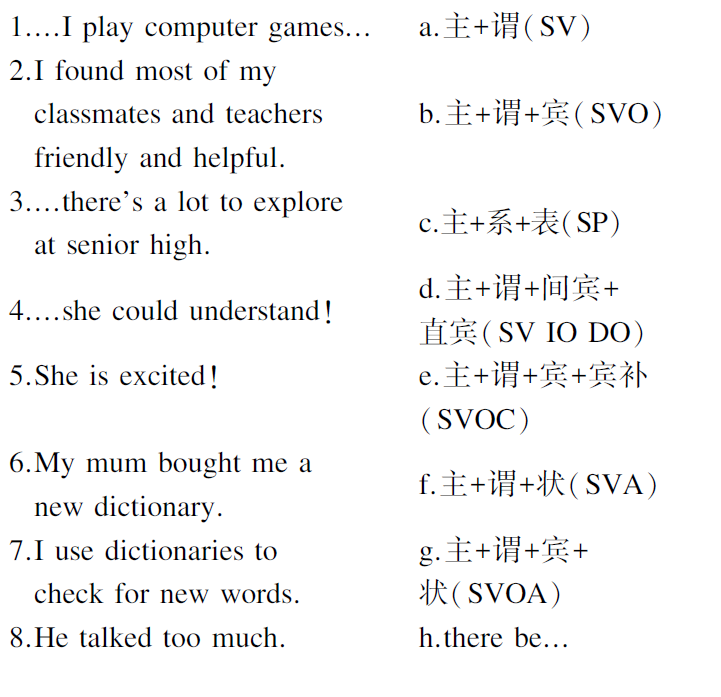 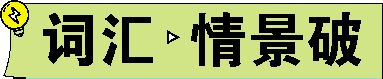 exchange n.交换;交流 vt.交换;交流;交易;兑换
Hi, I'm Max Jackson. I'm an exchange student from the UK.(教材P2) 嗨,我是马克斯·杰克逊。我是一名来自英国的交换生。
 情景导学
I will teach you Chinese in exchange for your teaching me English.我将教你汉语,作为你教我英语的交换。
I shook hands and exchanged a few words with the manager.
我与经理握了握手,并交谈了几句。
You can exchange your money for dollars in the hotel.
你可以在旅馆里将你的钱换成美元。
(China Daily,2020年10月)The China-Africa Youth Festival, since its first opening in
1 |
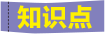 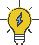 2016, has become an event that enhances exchanges and mutual understanding a-mong Chinese and African youth.中非青年节自2016年首次举办以来,已成为中非青年增进交流和相互了解的盛会。
 归纳拓展
①in exchange 　　　　    作为对……的交换
②exchange...　　　　    ...把……兑换成/更换成……
③exchange sth. 　　　　     sb.与某人交流/交换某物
④exchange student
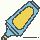 for
for
with
交换生
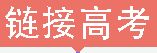 单句语法填空
1-1 (2019天津,完形填空, )I've never exchanged words 　　　　     those 
moms beyond small talk, but they wanted to help.
解析   考查固定搭配。句意：除了闲聊，我从来没有和那些妈妈们交流过，但她们想帮忙。exchange...with...意为“与……交流……”。故填with。
1-2(2017课标全国Ⅱ,阅读理解D改编, )So by accident, information 　   　       　      
(exchange), but it wasn't a true, intentional(有意的) back and forth.
解析   考查动词的时态和语态。句意：所以，偶然地，信息被交换了，但那不是真
正的、有意的来回。此处指信息实现了交换，由题干中的but it wasn‘t a true...可知此
处用一般过去时；information与exchange之间为被动关系。故用一般过去时的被动
语态。
with
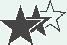 was exchanged
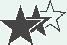 1-3 (2017浙江,阅读理解C, )Italy is the latest Western European country trying
 to control a growing immigrant(移民) population by demanding language skills  　     
exchange for work permits, or in some cases, citizenship(公民身份).
解析   考查固定短语。句意：意大利是最新一个试图通过要求用语言技能来交换工作许可证，或者在某些情况下，来交换公民身份，以控制不断增长的移民人口的西欧国家。in exchange for为固定短语，意为“用来交换……，作为对……的交换”。
完成句子
1-4 (2019江苏,书面表达, )一群来自英国的交换生下个月要来我校参观。
　　　　　　　　　　　　     from the UK are visiting our school next month.
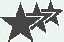 in
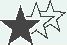 A group of exchange students
frightened adj.惊吓的;害怕的
 情景导学
I was frightened of being left alone in the house.
我害怕一个人被留在房子里。
The frightening scene in the film frightened him into crying.
电影中那可怕的一幕把他吓哭了。
I frightened the bird away by moving suddenly.
我突然一动,把鸟吓跑了。
 归纳拓展
①frighten v.使惊吓;使惊恐
②frighten sb.　　　　    /out of doing sth.把某人吓得做/不做某事
③frighten...　　　　    /off把……吓跑
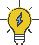 2|
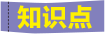 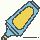 into
away
④frighten sb. to death把某人吓得要死
⑤　　　  　     adj.可怕的;令人害怕的
⑥be frightened to do sth.不敢做某事
⑦be frightened　　　　    (doing)sth.害怕(做)某事
⑧fright n.惊吓,恐怖;使人惊吓的经历
易混辨析
frightening
of
单句语法填空
2-1 (2020 浙江,读后续写, )Although 　　   　　     (frighten), Elli and I took 
some pictures of the angry bear.
解析   考查形容词。句意：尽管害怕，Elli和我还是拍了几张那只发怒的熊的照片。逗号前省略了主语Elli and I和be动词were，表示人感到害怕，应使用形容词frightened。
2-2 (2019课标全国Ⅱ,完形填空, )He had tried to coax(哄)the dog to him,but,
　　　　    (frighten),it had run off.
解析   考查形容词。句意：他曾试图哄那只狗到他跟前，但由于害怕，它跑掉了。此处表示狗感到害怕，应用frightened。此处为-ed形式的形容词作原因状语。
frightened
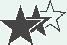 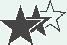 frightend
frightened
2-3 (2018课标全国Ⅲ,语法填空, )When the gorillas and I 　　  　　    (frighten)each other,I was just glad to find them alive. 
解析   考查动词的时态。句意：当我和大猩猩互相吓到对方时，我很高兴发现它们还活着。根据主句中的was可知此处应用一般过去时，故填frightened。
2-4 (2016浙江,13, )A sudden stop can be a very 　   　　　    (frighten)experience,especially if you are travelling at high speed.
解析   考查形容词。句意：突然停下可能是一次非常可怕的经历，尤其是在你正在高速行进时。frightening令人害怕的；可怕的。
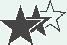 frightening
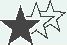 2-5 ( )She has now begun placing speakers(喇叭) in the fields to see if ele
phants are frightened 　　　　    . 
解析   考查副词。句意：她现在已经开始在地里安放喇叭了，看看大象是否会被吓走。frighten...away/off把……吓走/吓跑。此处为该短语的被动形式。
2-6 ( )The other two boys jumped up with 　　　　    (frighten), staring at 
Tom.
解析   考查名词。句意：其余两个男孩吓得跳了起来，盯着汤姆看。介词with后用名词形式。
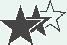 away/off
fright
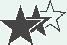 anxious adj.焦虑的;不安的
I'm not outgoing so I'm a little anxious right now.(教材P4)
我不外向,所以我现在有点焦虑。
 情景导学
(BBC Learning English, 2020年7月)Bucket lists have helped some people beat anxi-ety which would have stopped them following their dreams.
人生愿望清单帮助一些人克服了可能阻止他们追寻梦想的焦虑。
They are anxious to know the result of the examination.
他们急于知道考试结果。
She looked up anxiously as he came in. 
他进来的时候,她焦虑不安地抬起头来看了看。
3|
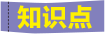 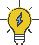 归纳拓展
①be anxious　　　　　　　　     sth.渴望做某事;急于做某事
②be anxious for...非常希望……
③be anxious about sth./for sb.为某事/某人忧虑/担心
④　　　　     adv.焦虑地;忧虑地
⑤　　　　     n.焦虑;渴望
⑥with anxiety焦虑地
单句语法填空
3-1 (2019天津,阅读理解B, )She was anxious 　　　　    (know) what had 
happened.
解析   考查固定用法。 句意：她急于知道发生了什么事。be anxious to do sth.意为“急于做某事”。
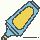 to do
anxiously
anxiety
to know
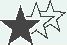 anxiety
3-2 (2019课标全国Ⅱ,阅读理解A, )There's tension and 　　　　    (anxious) 
from the beginning as Nick and Amy battle for your trust.
解析   考查名词。句意：因为尼克和埃米为了你的信任较量，紧张和焦虑从开始就有。and连接并列成分，故设空处用名词形式与tension构成并列关系。
3-3 (2018天津,阅读表达, )　　　　    (anxious) I went to bed dreaming about
 what I would find at the top of this magical mountain.
解析   考查副词。句意：我急切地躺上床，想象着我会在这个神奇的山顶上发现什
么。此处修饰谓语动词，用副词形式作状语。
3-4 (2016北京,阅读理解A改编, )As I was 　　　　    (anxiety) all the time, I 
was unable to keep focused for more than an hour at a time.
解析   考查形容词。句意：因为我一直很焦虑，所以每次我都不能保持注意力集中
超过一个小时。was为系动词，后接形容词作表语。故填anxious。
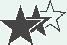 Anxiously
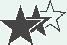 anxious
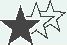 完成句子
3-5 (2018课标全国Ⅲ,短文改错, )Some of us were confident and eager to take
 part in the class activity;others were 　　　　　　　　　　　    (紧张且焦虑).
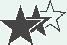 nervous and anxious
impression n.印象;感想
I want to make a good first impression.(教材P4)
我想(给人)留下一个好的第一印象。
 情景导学
(China Daily,2020年1月) I visited this beautiful land in 2009, and was deeply impressed by its peaceful landscape, diverse cultures and hardworking people. 2009年我到访过这片美丽的土地,对它的宁静的风光、绚丽多彩的文化和勤劳的人民印象很深刻。
My teacher impressed the need for immediate action upon/on me. 我的老师让我认识到立刻采取行动的必要。
It's a very impressive performance by a group of students of that age. 一群那个年龄段的学生的表演给人印象非常深刻。
4 |
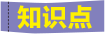 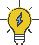 归纳拓展
①leave/make/create a/an...impression on sb.给某人留下一个……的印象
②impress vt.使钦佩;给……留下深刻的好印象 vi.留下印象;引人注目
③impress sth. 　　　　     sb.使某人意识到某事的重要性 
④impress sb. with sb./sth.使某人钦佩某人/某事;某人/某事给某人留下深刻的好印象
⑤be impressed 　　　　    /with...对……印象深刻;钦佩……
⑥　　　　　　　　     adj.给人深刻印象的;令人敬佩的
单句语法填空 
4-1 (2020浙江,阅读理解A改编, )In each play, a few characters are used to 
create a single 　　　　     (impress) growing out of the theme.
解析   考查名词。句意：在每一部戏剧中，都有几个角色被用来创造一个单一的围绕主题的印象。a single 后应加名词，故用impression。
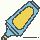 on/upon
by
impressive
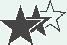 impression
4-2 (2019江苏,书面表达, )Their Chinese peers in the typical Chinese dress 
would be highly 　　　　    (impress).
解析   考查形容词。句意：他们穿着典型的中国服装的中国同伴会给人留下非常深刻的印象。此处应用形容词作表语。impressive意为“给人深刻印象的”。
4-3 (2019江苏,阅读理解C, )Why does it matter that people are more 　        　    
(impress) by the most recent changes?
解析   考查固定搭配。句意：人们对最近的变化印象更深刻为什么会很重要?be imp-ressed by...意为“对……印象深刻”。
4-4(2017浙江,阅读理解A, )Williams was impressed 　　　　     Benjamin and 
gave him two classic books on painting to take home.
解析   考查固定搭配。句意：Williams对Benjamin印象深刻，给了他两本关于绘画的经典著作让他带回家。be impressed with/by...意为“对……印象深刻”。故填with或by。
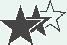 impressive
impressed
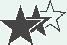 with/by
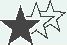 4-5 ( )He left a deep impression 　　　　     me and gave me the inspiration to
 pick up my pen again.
解析   考查介词。句意：他给我留下了深刻的印象，给了我重新拾笔的灵感。
leave a deep impression on sb.给某人留下深刻的印象。故填on。
on
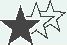 leave...alone不打扰;不惊动
I really wanted to tell him to please be quiet and leave me alone! (教材P4) 我真想告诉他请安静,别打扰我!
 情景导学
Let's leave the matter aside for a moment. 
让我们把这件事搁一会儿再说。
They're leaving for Shanghai.他们即将动身去上海。
It won't rain;you can leave your raincoat behind.
不会下雨;你可以把雨衣留下。
 归纳拓展
①　　　　　　　　    前往……
②leave...for...离开……到……去
5 |
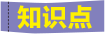 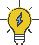 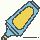 leave for...
③　　　　　　　　    把……搁置一边;不考虑……
④　　　　　　　　    留下……;把……抛在后面
⑤leave...out不包括;不提及;漏掉
单句语法填空
5-1 (2019天津,阅读理解B, )By opening a novel, I can leave 　　　　     my 
burdens and enter into a wonderful and mysterious world where I am now a new character. 
解析   考查固定搭配。句意：通过打开一本小说，我就可以放下负担，进入一个奇妙而神秘的世界，在那里我现在是一个新的角色。leave behind意为“把……抛在后面”，符合题意。
5-2 (2016天津,阅读理解D改编, )Applying my own rule, I determined to write 
them in alphabetical order(按字母顺序), never letting myself leave 　　　　    an idea.
leave...aside
leave...behind
behind
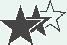 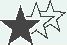 out
解析   考查固定搭配。句意：运用我自己的规则，我决定把它们按字母顺序写下来，绝不让自己漏掉一个想法。leave out意为“漏掉”，符合题意。
5-3 ( )Leave him 　　　　    . He can solve the math problem himself. You 
know, he is a math genius.
解析   考查固定搭配。句意：不要打扰他。他能够自己解决这道数学难题。你知道的，他是一个数学天才。leave...alone不打扰。故填alone。
alone
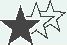 confident n.自信的;有把握的
I feel much more confident than I felt this morning. (教材P4)
我感觉比今天早上自信了很多。
 情景导学
(China Daily,2020年3月)A group of medics born after 1985 and 1990 from Beijing's China-Japan Friendship Hospital are confident in their ability to do a good and safe job in Wuhan.
北京的中日友好医院的一群1985年和1990年以后出生的医生相信他们有能力在武汉把工作做好并保证安全。
She has every confidence in her students' abilities.
她完全相信她学生的能力。
She walked confidently across the hall.
她自信地走过大厅。
6 |
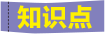 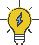 归纳拓展
①be confident 　　　　    ...对……有信心
②be confident of/about...确信……;对……有把握
③　　　　       adv.有信心地
④　　　　       n.信心;把握
⑤have confidence 　　　　     sb./sth.对某人/某事有信心
⑥build one's confidence建立某人的自信心
单句语法填空
6-1 (2020天津,阅读理解B, )Her voice was soft but 　　　　     (confidence) 
as she pointed to the corner near the windows.
解析   考查形容词。句意：当她指向窗户旁边的街角时，她的声音温柔但自信。soft 和设空处为两个并列的形容词作表语，故填形容词confident。
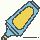 in
confidently
confidence
in
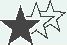 confident
confidence
6-2 (2020北京,语法填空A, )Because of the 　　　　    (confident) she inspired in me, I've carved out a successful profession as a journalist.
解析   考查名词。句意：因为她激发了我的信心，我开辟了成功的记者职业。冠词
the后应接名词，故填confidence。
6-3 ( )The presenter will show how students can use Prezi to 　　　　    (con-
fident) present a variety of topics, including introducing family, friends, and hobbies.
解析   考查副词。句意：主持人将展示学生如何使用Prezi来自信地介绍各种话题，包括介绍家人、朋友和爱好。设空处修饰动词present，需用副词，故填confidently。
完成句子
6-4 (2018天津,3, )At first Robert wouldn't let his daughter go diving, but even
tually he gave in as she was so 　　　　　　　　　     (对……有把握)her skills.
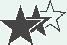 confidently
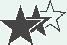 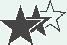 confident about/of
look forward to盼望;期待
Tom is looking forward to meeting the new exchange student.(教材P6)汤姆正盼望着见到这位新来的交换生。
 情景导学
Eating too much sugar can lead to health problems.
食用过多的糖会引起健康问题。
I am not used to eating so much at lunchtime.
我不习惯午饭吃那么多。
 归纳拓展
look forward to+n./pron./v.-ing,to是介词,类似的短语还有:
　　　　    导致;引起　　pay attention to注意
stick to坚持　　contribute to有助于;促成
7 |
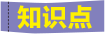 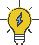 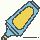 lead to
get down to 开始认真做　    　　　　　　　　    习惯于
adapt (oneself) to适应(新情况)
单句语法填空
7-1 (2020全国Ⅱ,七选五, )Studies show that friendlier communication leads
    　　　     a happier workplace.
解析   考查介词。句意：研究表明，更加和睦的沟通能够引起一个更加快乐的工作场所。短语lead to 表示“引起，导致”，to为介词。
7-2 (2020全国Ⅲ,阅读理解D, )People in Ethiopian highlands have adapted to 
　　　　    (live) at high altitudes(海拔高的高地).
解析   考查非谓语动词。句意：在埃塞俄比亚高原的人们已经适应了居住在海拔高的高地。短语adapt to意为“适应……”，to是介词，后接动名词，故填living。
be used to
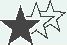 to
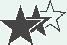 living
to
7-3 (2017课标全国Ⅲ,语法填空, )Sarah Thomas is looking forward 　　　    
the challenge of her new A-level course.
解析   考查动词短语。句意：Sarah Thomas期待着她新的A级课程的挑战。look forward to意为“盼望；期待”。
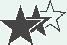 curious adj.好奇的;求知欲强的
I'm curious about everything.(教材P8)我对一切都感到好奇。
 情景导学
He was curious to know the people who lived upstairs.
他极想认识住在楼上的人。
Just out of curiosity, she opened the letter.
她只是出于好奇打开了这封信。 
She was looking at me curiously. 她好奇地看着我。
 归纳拓展
①be curious 　　　　    sth.极想做某事
②be curious　　　　    ...对……感到好奇
③curiosity n.[U]好奇心
8 |
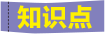 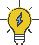 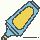 to do
about
out of
④　　　     curiosity出于好奇
⑤　　　　     adv.好奇地=with curiosity
单句语法填空
8-1 (2020天津,阅读理解D, )She was curious 　　　　     how the experts did it.
解析   考查固定搭配。句意：她好奇专家是如何做到的。be curious about...意为
“对……感到好奇”。
8-2 (2020浙江1月,读后续写, )She lowered her head to watch it 　　　　    
(curious).
解析   考查词性转换。设空处为状语，修饰watch,故填副词curiously。
8-3 (2020全国Ⅲ,语法填空, )Filled with 　　　　     (curious), the artist 
packed his bags and left.
解析   考查词性转换。句意：（心中）充满了好奇，这位画家收拾好行囊就出发
了。设空处是with的宾语,要用名词形式,故填curiosity。
curiously
about
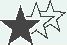 curiously
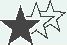 curiosity
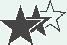 to know
8-4 ( )He was curious 　　　　    (know) what gift nature was about to give 
him.
解析   考查动词不定式。句意：他极想知道大自然会给他什么礼物。be curious to do sth.意为“极想做某事”。
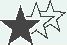 find+宾语+宾语补足语
I found most of my classmates and teachers friendly and helpful.(教材P4) 我觉得我的大多数同学和老师很友好且乐于助人。
 情景导学
He found it difficult to learn English. 
他发现学英语很难。
When he woke up, he found himself in hospital.
当他醒来时,他发现自己在医院里。(表示状态)
I found a number of people already lining up there.
我发现很多人已经在那里排队了。(表示主动或正在进行)
The man found his hometown much changed.
这个人发现他的家乡有了很大的变化。(表示被动或完成)
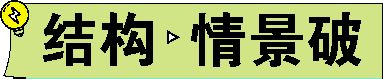 1 |
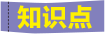 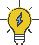 归纳拓展
①在“find+宾语+宾语补足语”的结构中,宾语通常为　　　　    或代词,宾语补足语可由　　　　    、名词、副词、介词短语、不定式(短语)、现在分词(短语)或　　　　　　　　    充当。
②当不定式短语、现在分词短语或从句作宾语时,为了保持句子的结构平衡,通常用　　　　    作形式宾语,而将真正的宾语放在宾补后面。
③若“find+宾语+宾语补足语”结构变为被动形式,则原来的宾语变为主语,宾语补足语变为主语补足语。
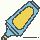 名词
形容词
过去分词（短语）
it
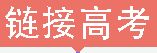 单句语法填空
1-1 (2020天津,阅读理解A, )And you might find it　　　　    (relax) to bring your small kid to a half-hour Story Time while you sit quietly in a corner with a good book.
解析   考查形容词作宾语补足语。句意：并且，你也许会发现，带你年幼的孩子去参加半小时的Story Time的同时，你安静地坐在角落里读一本好书是令人放松的。该句中it作形式宾语，真正的宾语是后面的动词不定式短语to bring...，所以此处应填relaxing，意为“令人放松的”。
1-2 (2020 天津,阅读理解A, )While libraries still loan out(出借)books, you'll 
find 　　　　     easier to get a copy of whatever you're looking for, thanks to a co-operative(合作的) network of area libraries.
解析   考查it作形式宾语。句意：虽然图书馆仍然出借图书，但你会发现，由于区域图书馆的合作网络，你可以更容易地得到你正在找的任何一本图书。分析句子可知此处为“find＋形式宾语(it)＋宾语补足语(easier)＋真正宾语(不定式短语to get...)”结构。故填it。
relaxing
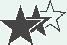 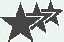 it
1-3 (2018 北京,完形填空改编, )When the car's owner John Anderson and his 
colleague(同事) Carol Lawrence returned to the car, they were shocked to find two policemen 　　　　     (stand) next to it.
解析   考查现在分词作宾语补足语。句意：当车主John Anderson和他的同事Carol Lawrence回到车那里时，他们非常震惊地发现两个警察正站在车旁边。find sb. doing sth.发现某人正在做某事。故填standing。
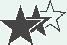 standing
either...or...要么……要么……
If I'm not in class, I'm either in the library or in the computer lab.(教材P8)如果我不上课,我要么在图书馆,要么在计算机实验室。
 情景导学
Either you or he is to go to the laboratory.
不是你就是他要到实验室去。
Neither he nor his children like staying at home on weekends.
他和他的孩子们都不喜欢周末待在家里。
 归纳拓展
　　　　　　　　    意为“要么……要么……;不是……就是……;或者……或者……”,常用来连接两个　　　　    。若连接两个主语,其谓语动词应与最近的一个主语在　　　　    上保持一致,即“就近原则”。有类似用法的还有nei-
ther...nor...、not only...but also...、not...but...、...or...、there be句型等。
2|
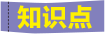 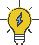 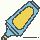 either...or...
平行结构
人称和数
单句语法填空
2-1 (2020全国Ⅰ,阅读理解C, )As the author explains, this is 　　　　     a 
travel nor a history book, or even a piece of reportage(报告文学).
解析   考查连词。句意：正如作者解释的那样，这既不是一本旅游书，也不是一本历史书，更不是一篇报告文学。neither...nor...意为“既不……也不……”。
2-2 (2019课标全国Ⅱ,七选五, )Without motivation you can neither set a goal 
　　　　     reach it.
解析   考查连词。句意：没有动力，你既不能设定目标，也不能实现它。neither...
nor...意为“既不……也不……”。
2-3 (2018江苏,完形填空, )It had also given me a choice, 　　　　    to leave 
that page blank or to keep writing the story with hope.
解析   考查连词。句意：它也给了我一个选择，要么让那一页空白，要么带着希望继续写这个故事。either...or...意为“要么……要么……”，连接的不定式短语为并列成分，作同位语。
neither
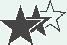 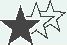 nor
either
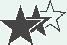 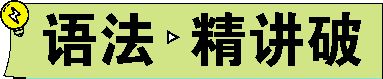 句子成分和基本句型
一、句子成分
构成句子的各个部分称为句子成分。句子成分有主要成分与次要成分之分。主要成分是主语(The Subject)和谓语(The Verb),次要成分有表语(The Predicative)、宾语(The Object)、定语(The Attribute)、状语(The Adverbial)、补足语(The Com-plement)和同位语(The Appositive)。
(一)主语
【观察】
The students are playing volleyball now. 
To read in the sun is bad for your eyes. 
When we are going to have an English test has not been decided. 
Smoking does harm to the health.
【归纳】
主语表示句子所要说明或描述的人或事物,一般为名词(短
语)、代词、数词、动名词(短语)、不定式(短语)或 ①　　　　    。 
(二)谓语
【观察】
You may keep the book for two weeks at most.
He didn't listen to my advice. 
【归纳】
谓语说明或描述主语的行为动作或所处的状态,由动词或②　　　　　　　　    充当。
从句
动词短语
(三)表语
【观察】
I'm an astronaut.
She looks pale.
My job is teaching English.
【归纳】
表语说明主语的身份、特征或状态,在③　　　　    (be、become、get、look、grow、turn、seem等)之后,可以由④　　　　    、代词、形容词、不定式(短语)、动名词(短语)、介词短语及从句充当。
(四)宾语
【观察】
He wrote a play.
系动词
名词
She enjoys living in China.
He insists on finishing the task ahead of time. 
【归纳】
宾语表示动作的对象、行为的承受者或动作的结果,一般位于⑤　　　　    和
⑥　　　　    后面。宾语有单宾语、双宾语、复合宾语等。双宾语又分为直接宾语和间接宾语。复合宾语为“宾语+宾语补足语”。宾语可以由名词(短语)、代词、数词、名词化的形容词、不定式(短语)、动名词(短语)、从句等充当。
(五)宾语补足语
【观察】
New technologies make life easy and convenient. 
【归纳】
有些及物动词除有一个宾语外,还要有一个宾语补足语,才能使句子的意义完整。宾语补足语可由名词、⑦　　　　    、副词、不定式(短语)、分词(短语)或介词(短语)等充当。
及物动词
介词
形容词
一般结构:及物动词(如make、see、find等)+宾语+宾语补足语。
注意:“make/see/find/...sb. do sth.”结构变为被动形式时,不定式符号to要还原。
He was seen to enter the classroom.
(六)定语
【观察】
The black bike is mine.
They made paper flowers.
The boy in the classroom is Jack. 
Our monitor is always the first to enter the classroom. 
【归纳】
修饰名词或代词的词、短语或从句称为定语。定语就其与被修饰词的位置来看,可分为前置定语和后置定语。可以充当前置定语的有形容词、代词、数词、名
词、名词所有格、现在分词、过去分词等;可以充当后置定语的有形容词、副词、介词短语、不定式(短语)、现在分词、过去分词、从句等。
(七)状语
【观察】
He knows a lot. 
She is lying in bed thinking. 
When I was young, I often listened to the radio. 
【归纳】
修饰动词、形容词、副词或整个句子,说明动作或状态特征的句子成分称为状语。充当状语的有副词、介词短语、不定式、⑧　　　　    、过去分词、形容词、⑨　　　　    等。
现在分词
从句
(八)同位语
【观察】
We have two children, a boy and a girl.
The news that he had passed the exam delighted his mother. 
【归纳】
同位语通常位于名词或代词之后,对该词作进一步解释说明。可以作同位语的有⑩　　　　    、代词、数词、 　　　　    等。
二、八种基本句型
(一)主语+不及物动词(S+V)
【观察】
The car won't start. 
They laughed.
从句
名词
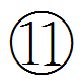 【归纳】
此类句子有一个共同特点:句子的谓语动词都能表达完整的意思,都是 　　      　   。
(二)主语+系动词+表语(S+P)
【观察】
The flowers smell sweet. 
Tom looks thin.
【归纳】
一些系动词单独作谓语时不能表达一个完整的意思,需要接上表明主语身份或状态的 　　　　    构成复合谓语。
(三)主语+谓语(及物动词)+宾语(S+V+O)
【观察】
They ate what was left over.
不及物动词
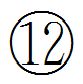 表语
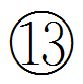 She hates spiders.
He admitted that he had made a mistake.
【归纳】
此类谓语动词都有实际意义,都是由主语产生的动作,但后面必须加一个 　        ,即动作的承受者。 
(四)主语+谓语(及物动词)+间接宾语+直接宾语(S+V+IO+DO)
【观察】
She cooked her husband a delicious meal.
=She cooked a delicious meal for her husband.
【归纳】
有些动词可以有两个宾语。通常情况下间接宾语(多指人)在前,直接宾语(多指物)在后;有时也可把间接宾语置于直接宾语后,此时间接宾语前需加介词 　       或
to。
宾语
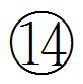 for
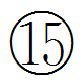 (五)主语+谓语(及物动词)+宾语+宾语补足语(S+V+O+C)
【观察】
 They made her happy.
She kept us waiting for her answer for over a week.
【归纳】
句子谓语为及物动词,有时只跟一个宾语不能表达完整意思,需要用宾语补足语对宾语进行补充说明。宾语补足语可以由名词、 　　　　    、副词、介词短
语、不定式(短语)和分词(短语)等充当。 
(六)主语+谓语(不及物动词)+状语(S+V+A)
【观察】
The children stayed in the room.
形容词
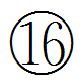 John has gone to buy books.
【归纳】
句子谓语为不及物动词,需要跟状语对谓语动词进行补充说明或限定。状语常常是副词、介词短语、非谓语动词等。 
(七)主语+谓语(及物动词)+宾语+状语(S+V+O+A)
【观察】
They know us very well.
They put the dish here.
【归纳】
句子谓语为及物动词,跟宾语后句意还不完整,需要跟状语进行补充说明或限定。状语常常是副词、介词短语、非谓语动词等。
(八)There be...
【观察】
There is a book on the table.
There are some apples and a pear in the bowl.
There was a sports meeting in our school yesterday.
【归纳】
There be后面的名词是句子的主语,属倒装结构,其中be动词可以替换为live、lie、stand、exist、appear等。 
注意:(1)在There be句型中,be的单复数与离它最 　　　　    的名词的单复数保
持一致,并且There be句型有不同的时态。
(2)There be表示“存在;有”。这里的there没有实际意义, 不可与副词there(那里)混淆。
近
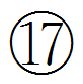 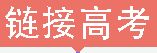 写出下列句子的主语
1.(2020天津,阅读理解B, )The deep,gentle voice helped calm the nervous girl.
　　　　　　　　　　　　　　　　　　　　　　　　　　　　　　　　    
2.(2019课标全国Ⅰ,阅读理解A, )The deadlines and what you need to apply 
depend on the program.
　　　　　　　　　　　　　　　　　　　　　　　　　　　　　　　　    
3.(2019课标全国Ⅰ,阅读理解B, )Learning English as a second language can 
be a painful experience.
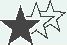 The deep，gentle voice
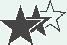 The deadlines and what you need to apply
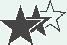 Learning English as a second language
4.(2019课标全国Ⅱ,语法填空, )Her years of hard work have finally been ac-
knowledged after a customer nominated(提名)her to be Cheshire's Woman Of The Year.
　　　　　　　　　　　　　　　　　　　　　　　　　　　　　　　　    
5.(2018课标全国Ⅰ,阅读理解C, )Languages have been coming and going for 
thousands of years...
　　　　　　　　　　　　　　　　　　　　　　　　　　　　　　　　    
写出下列句子的谓语
6.(2020全国Ⅱ,阅读理解B, )Some parents will buy any high-tech toy if they 
think it will help their child.
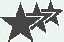 Her years of hard work;a customer
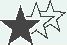 Languages
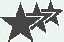 will buy;think;will help
7.(2019课标全国Ⅱ,阅读理解A, )This is an excellent fantasy novel from one 
of the best storytellers around.
　　　　　　　　　　　　　　　　　　　　　　　　　　　　　　　　    
8.(2018课标全国Ⅲ,阅读理解A, )For just a small donation you can take a tour 
with our garden guide.
　　　　　　　　　　　　　　　　　　　　　　　　　　　　　　　　    
写出下列句子的表语
9.(2020全国Ⅱ,完形填空, )It was just after sunrise on a June morning.
　　　　　　　　　　　　　　　　　　　　　　　　　　　　　　　　    
10.(2019课标全国Ⅰ,短文改错, )I became interested in playing football thanks
 to a small accident.
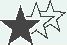 is
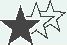 can take
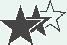 after sunrise on a June morning
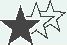 interested in playing football
11.(2019课标全国Ⅱ,七选五, )Another way of setting realistic goals is to ana-
lyze your short and long term objectives, keeping in mind your beliefs, values and strengths.
　　　　　　　　　　　　　　　　　　　　　　　　　　　　　　　　    
写出下列句子的宾语
12.(2020全国Ⅲ,完形填空, )As a businesswoman,I care deeply about my cus-
tomers.
　　　　　　　　　　　　　　　　　　　　　　　　　　　　　　　　    
13.(2018课标全国Ⅱ,阅读理解C, )The report data shows that pleasure reading
 levels for younger children, ages 2—8, remain largely the same.
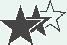 to analyze your short and long term objectives
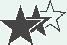 a businesswoman;my customers
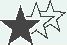 that pleasure reading levels for younger children, ages 2—8, remain largely the
same;younger children
写出下列句子的宾语补足语
14.(2020浙江,完形填空, )Obviously, Don had somehow made the vehicle move.
　　　　　　　　　　　　　　　　　　　　　　　　　　　　　　　　    
15.(2019天津,阅读理解D, )A war injury has made his left hand stop function-
ing,and he has often been in prison.
　　　　　　　　　　　　　　　　　　　　　　　　　　　　　　　　    
16.(2018课标全国Ⅲ,阅读理解D, )What made Georgia agree to sell some of 
her objects?
　　　　　　　　　　　　　　　　　　　　　　　　　　　　　　　　    
写出下列句子的定语
17.(2020全国Ⅲ,七选五, )A housewarming party is a special party to be held 
when someone buys or moves into a new apartment or house.
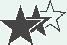 move
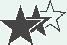 stop functioning
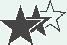 agree to sell some of her objects
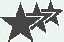 housewarming；special；to be held；new
18.(2019天津,阅读表达, )One card from a student stood out to him.
　　　　　　　　　　　　　　　　　　　　　　　　　　　　　　　　    
19.(2019课标全国Ⅲ,语法填空, )They were well trained by their masters who 
had great experience with caring for these animals.
　　　　　　　　　　　　　　　　　　　　　　　　　　　　　　　　    
写出下列句子的状语
20.(2020北京,语法填空A, )Until I joined her class, I hadn't believed in my a
bility as a writer.
　　　　　　　　　　　　　　　　　　　　　　　　　　　　　　　　    
21. (2019浙江,完形填空, )Usually, the stranger the idea is, the more it gets no
ticed.
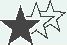 from a student
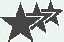 their;who had great experience with caring for these animals;great;these
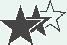 Until I joined her class
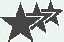 Usually;the stranger the idea is
22.(2018课标全国Ⅱ,阅读理解A改编, )Before choices are finalised, parents 
will be asked to sign to confirm their child's choices.
　　　　　　　　　　　　　　　　　　　　　　　　　　　　　　　　    
写出下面句子的同位语
23.(2019浙江,阅读理解A, )Corrado, a translator for the Army during WWⅡ, 
was killed in action in Europe.
　　　　　　　　　　　　　　　　　　　　　　　　　　　　　　　　    
指出下列句子的基本句型 
24.(2020天津,完形填空, )Jones got the idea after he had talked with an elderly 
lady...
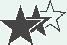 Before choices are finalised；to confirm their child's choices
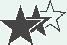 a translator for the Army during WWⅡ
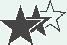 SVOA
25.(2019江苏,阅读理解D, )The house lights faded.
　　　　　　　　　　　　　　　　　　　　　　　　　　　　　　　　    
26.(2019课标全国Ⅰ,阅读理解D, )I was the queen of the playground.
　　　　　　　　　　　　　　　　　　　　　　　　　　　　　　　　    
27.(2019课标全国Ⅰ,七选五, )It gives us a great feeling of peace.
　　　　　　　　　　　　　　　　　　　　　　　　　　　　　　　　    
28.(2019课标全国Ⅱ,阅读理解B, )She may just need a little persuading.
　　　　　　　　　　　　　　　　　　　　　　　　　　　　　　　　    
29.(2019课标全国Ⅱ,阅读理解D改编, )There is no graded homework.
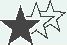 SV
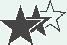 SP
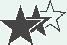 SV IO DO
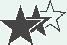 SVO
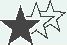 There be...
30.(2019课标全国Ⅲ,阅读理解C, )This development did not take place 
overnight.
　　　　　　　　　　　　　　　　　　　　　　　　　　　　　　　　    
31.(2018课标全国Ⅱ,阅读理解A, )Thursday sees us make the short journey to 
Paris...
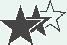 SVA
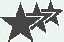 SVOC